ขั้นตอนการแก้โจทย์ปัญหา ต้องทำอย่างไรบ้าง
๑. โจทย์กำหนดอะไรให้
	๒. โจทย์ถามอะไร
	๓. จะแก้โจทย์ปัญหาด้วยวิธีใด
	๔. แสดงวิธีหาคำตอบ
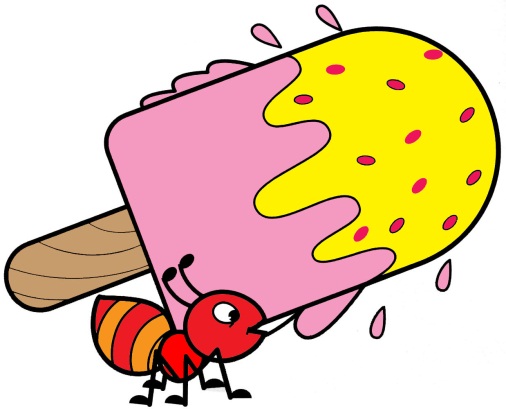 ความสัมพันธ์ของหน่วยวัดความยาว 
	๑๐ มิลลิเมตร		=	๑ เซนติเมตร
	๑๐๐ เซนติเมตร	= 	๑ เมตร
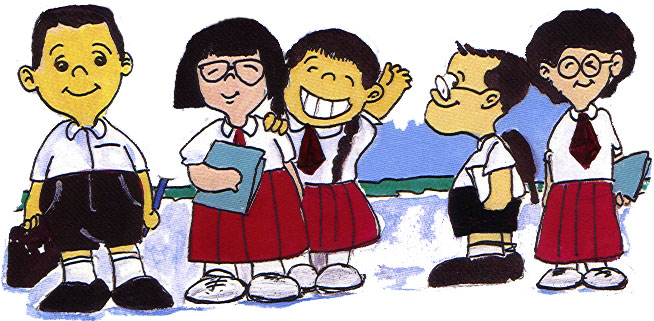 ตัวอย่างโจทย์ ที่ ๑แม่มีผ้าสีขาวยาว ๑๕ เมตร  ตัดไปทำผ้าปูโต๊ะ ๗ เมตร ๒๐ เซนติเมตร แม่ยังเหลือผ้าอีกเท่าใด
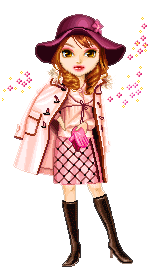 โจทย์กำหนดอะไรให้บ้าง
- แม่มีผ้าสีขาวยาว ๑๕ เมตร
      - ตัดไปทำผ้าปูโต๊ะ ๗ เมตร ๒๐ เซนติเมตร
โจทย์ถามอะไร
แม่ยังเหลือผ้าอีกเท่าใด
จะแก้โจทย์ปัญหาด้วยวิธีใด
ใช้วิธีลบ
	           นำความยาวของผ้าที่แม่มี
    มาลบกับความยาวของผ้าที่ตัดไปทำผ้าปูโต๊ะ
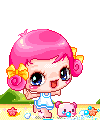 วิธีทำ	ที่ ๑					
		
       แม่มีผ้าสีขาวยาว		                  ๑,๕๐๐         เซนติเมตร
       ตัดไปทำผ้าปูโต๊ะ			       ๗๒๐         เซนติเมตร
              แม่ยังเหลือผ้าอีก			        ๗๘๐        เซนติเมตร	
                            หรือ  ๗ เมตร  ๘๐  เซนติเมตร

      ตอบ  แม่ยังเหลือผ้าอีก  ๗ เมตร  ๘๐  เซนติเมตร
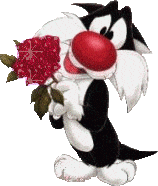 วิธีทำ   ที่ ๒					
					    เมตร		เซนติเมตร
       แม่มีผ้าสีขาวยาว		                  ๑๔                ๑๐๐     
       ตัดไปทำผ้าปูโต๊ะ			        ๗ 		     ๒๐     
              แม่ยังเหลือผ้าอีก			       ๗          	    ๘๐	
      ตอบ  แม่ยังเหลือผ้าอีก  ๗ เมตร  ๘๐  เซนติเมตร
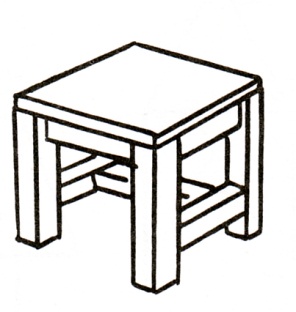 ตัวอย่างโจทย์ ที่ ๒

    น้องเนยสูง  ๑ เมตร  ๓๕ เซนติเมตร  
    น้องนิดสูง ๑๔๘ เซนติเมตร 
    น้องเนยมีความสูง
    ต่างจากน้องนิดเท่าใด
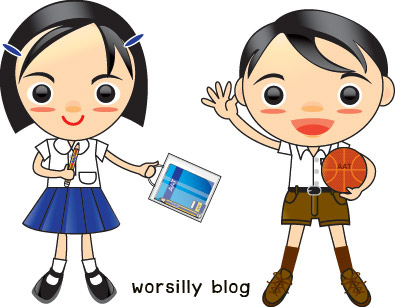 โจทย์กำหนดอะไรให้บ้าง
น้องเนยสูง  ๑ เมตร  ๓๕ เซนติเมตร  
น้องนิดสูง ๑๔๘ เซนติเมตร
โจทย์ถามอะไร
น้องเนยมีความสูงต่างจากน้องนิดเท่าใด
จะแก้โจทย์ปัญหาด้วยวิธีใด
จะแก้โจทย์ปัญหาด้วยวิธีใด
ใช้วิธีลบ
นำความสูงของน้องนิดมาลบกับความสูงของน้องเนย
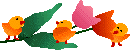 วิธีทำ 	ที่ ๑					

          น้องนิดสูง                                            ๑๔๘         เซนติเมตร
          น้องเนยสูง  			        ๑๓๕         เซนติเมตร
          น้องเนยมีความสูงต่างจากน้องนิด	          ๑๓          เซนติเมตร

ตอบ  น้องเนยมีความสูงต่างจากน้องนิด ๑๓  เซนติเมตร
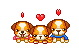 วิธีทำ 	ที่ ๒					
					      เมตร	เซนติเมตร
          น้องนิดสูง			         ๑                  ๔๘ 
          น้องเนยสูง  			         ๑                  ๓๕ 
          น้องเนยมีความสูงต่างจากน้องนิด	         ๐             ๑๓

ตอบ  น้องเนยมีความสูงต่างจากน้องนิด ๑๓  เซนติเมตร
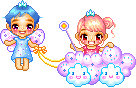 วิเคราะห์โจทย์
หนังสือมีความกว้าง 20 เซนติเมตร 8 มิลลิเมตร
มีความยาว 25 เซนติเมตร  4 มิลลิเมตร
หนังสือเล่มนี้มีความยาวยาวกว่าความกว้างเท่าใด
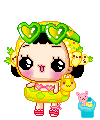 วิธีทำ ที่ 1
        หนังสือมีความยาว    		                254        มิลลิเมตร
	    มีความกว้าง 			                208        มิลลิเมตร
        หนังสือเล่มนี้มีความยาวยาวกว่าความกว้าง        46        มิลลิเมตร
        หรือ                                                    4  เซนติเมตร  6 มิลลิเมตร
 ตอบ  หนังสือเล่มนี้มีความยาวยาวกว่าความกว้าง 
           ๔ เซนติเมตร  ๖ มิลลิเมตร
วิธีทำ ที่ 2                                                              เซนติเมตร  มิลลิเมตร
        หนังสือมีความยาว    		                   24            14
        มีความกว้าง 			                   20             8
        หนังสือเล่มนี้มีความยาวยาวกว่าความกว้าง          4              6
ตอบ  หนังสือเล่มนี้มีความยาวยาวกว่าความกว้าง 
          ๔ เซนติเมตร  ๖ มิลลิเมตร
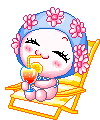 วิเคราะห์โจทย์
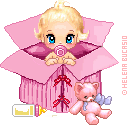 เชือกสีเขียวยาว  63 เซนติเมตร  8 มิลลิเมตร
เชือกสีชมพูสั้นกว่าเชือกสีเขียว  5 เซนติเมตร  5 มิลลิเมตร
เชือกสีชมพูยาวเท่าใด
วิธีทำ ที่ 2                                            เซนติเมตร  มิลลิเมตร
       เชือกสีเขียวยาว                                   63             8
       เชือกสีชมพูสั้นกว่าเชือกสีเขียว                5             5
       เชือกสีชมพูยาว                                   58              3
  
ตอบ    เชือกสีชมพูยาว     ๕๘ เซนติเมตร  ๓ มิลลิเมตร
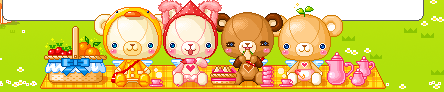 โจทย์ในใบงานเสริมทักษะ ข้อที่ 1
ไม้แผ่นแรกยาว 7 เมตร 30 เซนติเมตร 
 ไม้แผ่นที่สองยาว 6 เมตร 33 เซนติเมตร  
ไม้แผ่นแรกยาวกว่าแผ่นที่สองเท่าไร
โจทย์ในใบงานเสริมทักษะ ข้อที่ 1
ไม้แผ่นแรกยาว 7 เมตร 30 เซนติเมตร 
 ไม้แผ่นที่สองยาว 6 เมตร 33 เซนติเมตร  
ไม้แผ่นแรกยาวกว่าแผ่นที่สองเท่าไร
โจทย์ในใบงานเสริมทักษะ  ข้อที่ 2
โต๊ะสองตัววางต่อกันยาว 4 เมตร 50 เซนติเมตร 
โต๊ะตัวแรกยาว 2 เมตร 60 เซนติเมตร 
โต๊ะตัวที่สองจะมีความยาวเท่าใด
โจทย์ในใบงานเสริมทักษะ  ข้อที่ 3
เสาต้นหนึ่งยาว 3 เมตร 50 เซนติเมตร 
ปักลงในดิน 1 เมตร 30 เซนติเมตร  จมอยู่ในน้ำ 90 เซนติเมตร 
เสาต้นนี้ยังเหลือความยาวที่โผล่พ้นน้ำอีกเท่าใดเท่าใด
โจทย์ในใบงานเสริมทักษะ  ข้อที่ 3
เสาต้นหนึ่งยาว 3 เมตร 50 เซนติเมตร 
ปักลงในดิน 1 เมตร 30 เซนติเมตร  จมอยู่ในน้ำ 90 เซนติเมตร 
เสาต้นนี้ยังเหลือความยาวที่โผล่พ้นน้ำอีกเท่าใดเท่าใด
โจทย์ในใบงานเสริมทักษะ  ข้อที่ 4
พ่อสูง 1 เมตร 75 เซนติเมตร  แม่สูงน้อยกว่าพ่อ 16 เซนติเมตร 
แม่สูงเท่าใด
โจทย์ในใบงานเสริมทักษะ  ข้อที่ 5
ลูกเสือมีเชือกยาว 25 เมตร   40 เซนติเมตร 
ตัดเพื่อนำไปผูกว่าว  9 เมตร 80 เซนติเมตร 
ลูกเสือยังเหลือเชือกยาวเท่าใด
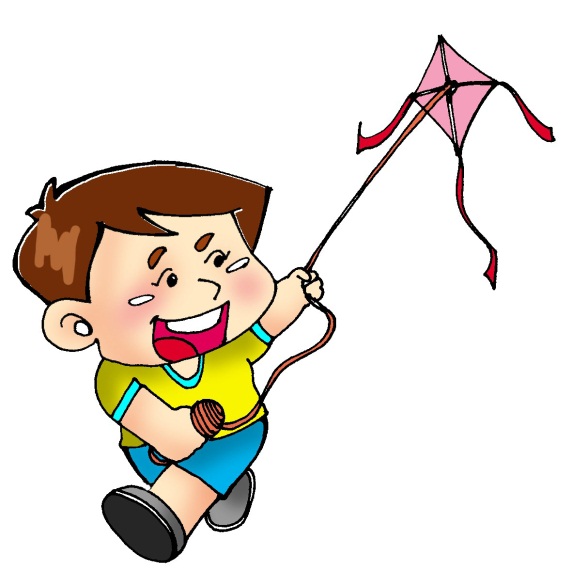